Тема  «Путешествие  в  
картинную  галерею»
Воспитатель  Зайцева   И.В.
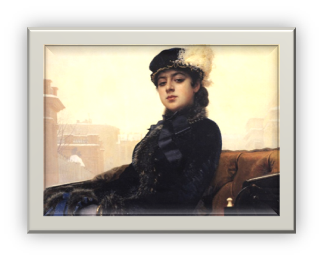 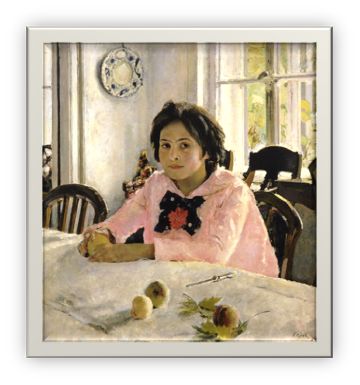 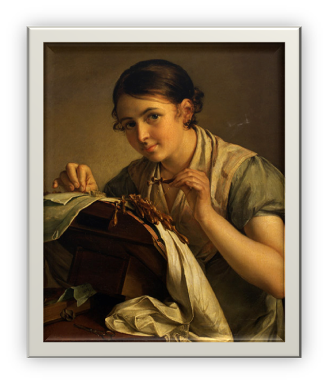 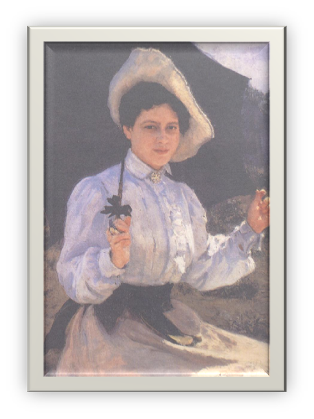 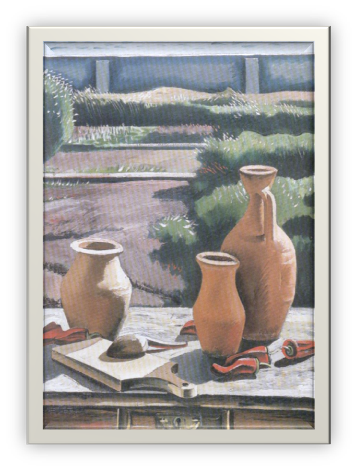 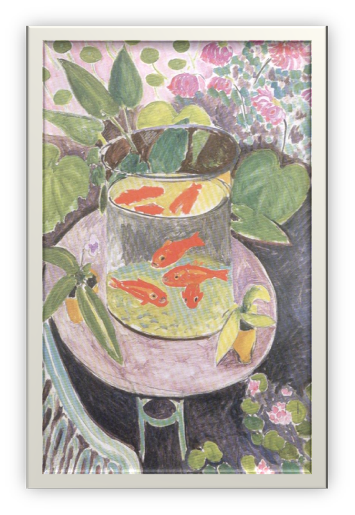 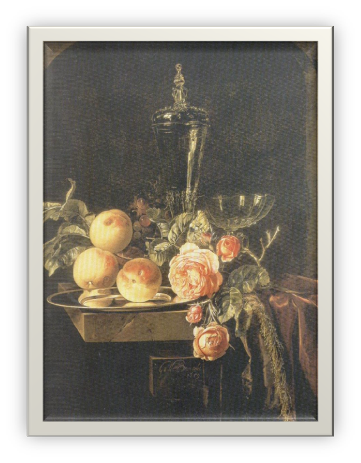 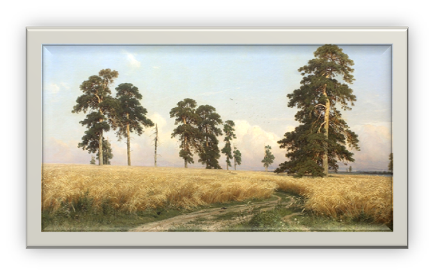 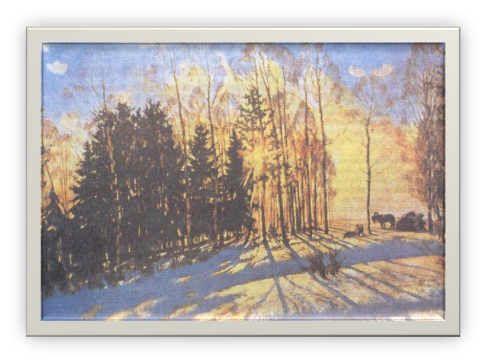 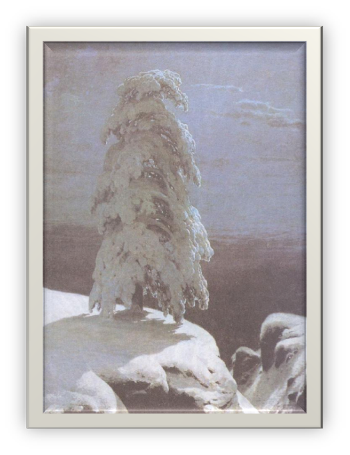 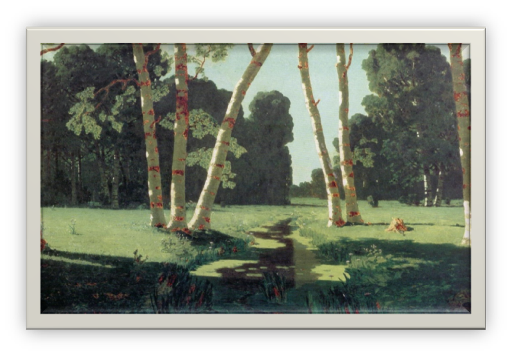 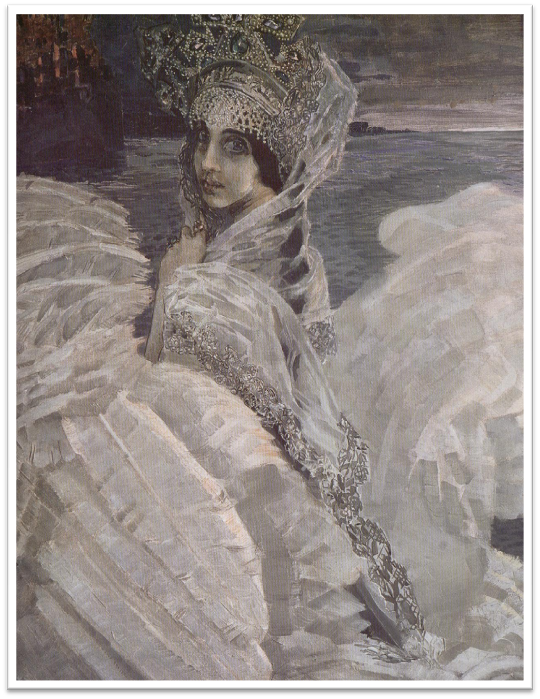 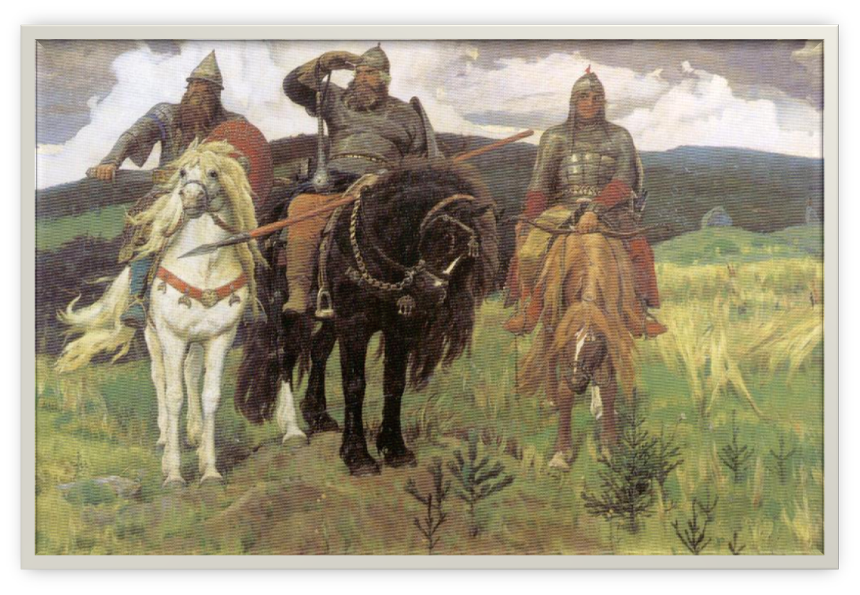 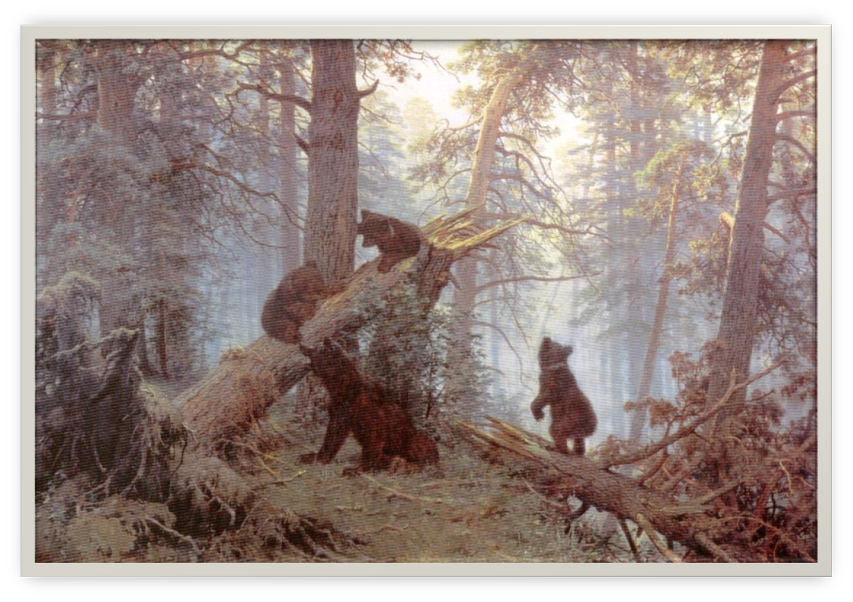